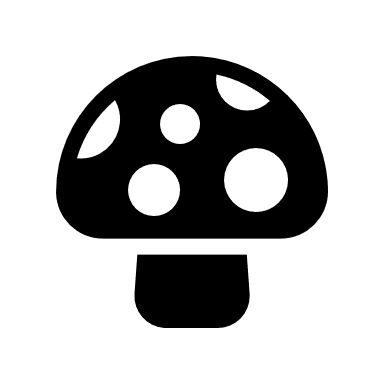 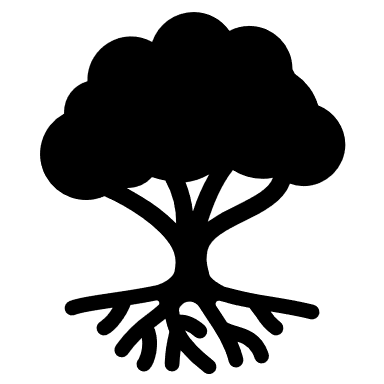 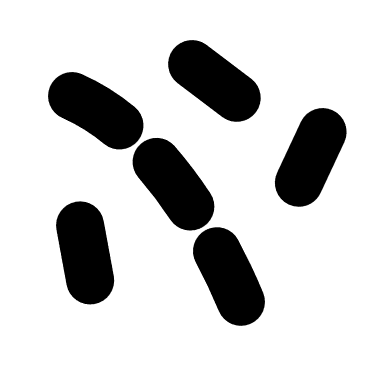 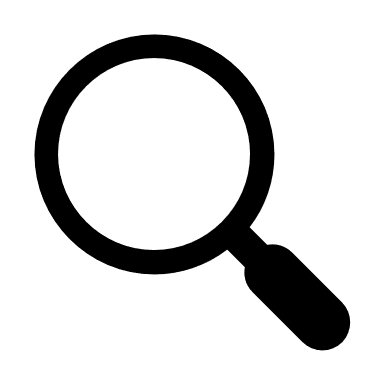 Whodunnit? Solving the mysteries of soil phosphorus mobilisation in an ectomycorrhizal tripartite interaction
Forest trees are limited by phosphorus:
Locked up in unavailable forms in leaf litter
Available forms are quickly depleted
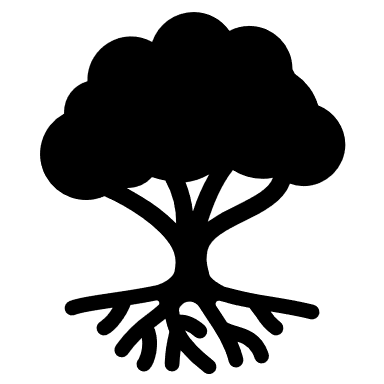 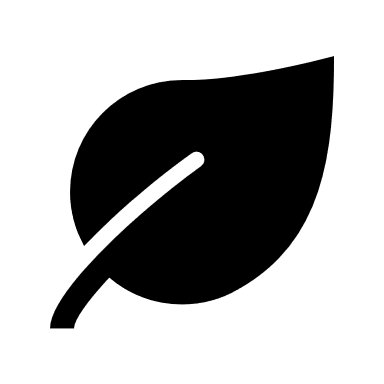 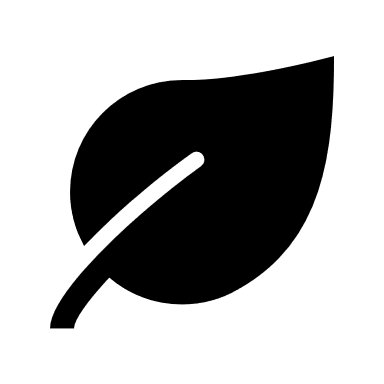 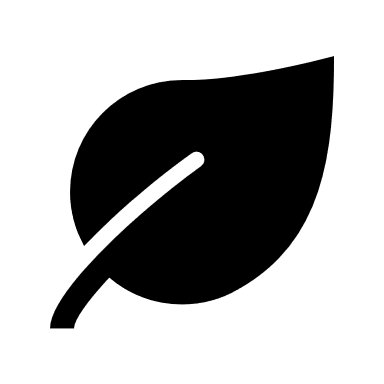 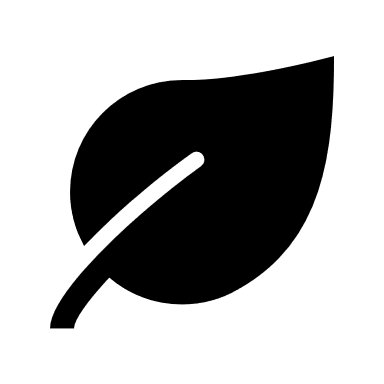 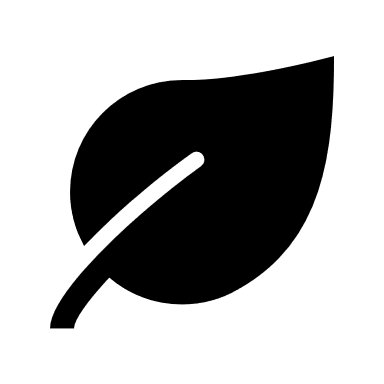 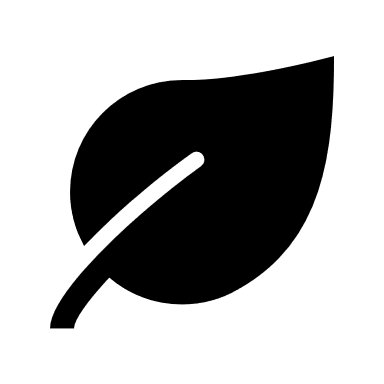 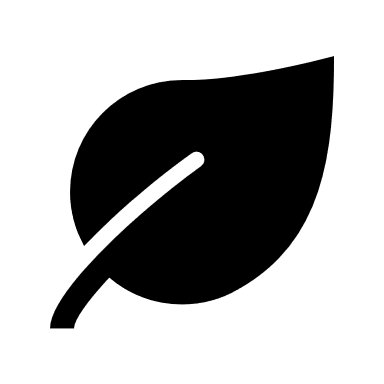 P
P
P
P
P
P
P
P
P
P
Forest trees are limited by phosphorus (P):
Locked up in unavailable forms in leaf litter
Available forms are quickly depleted
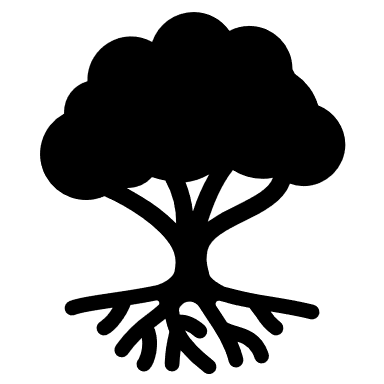 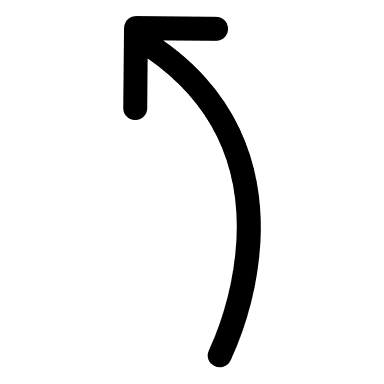 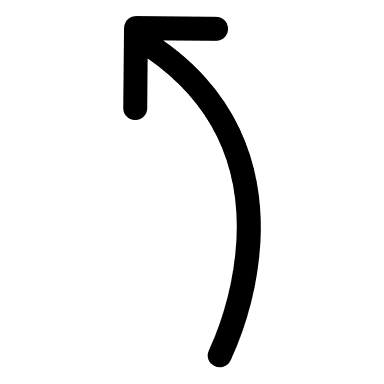 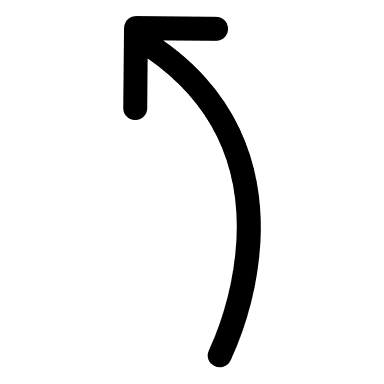 ?
?
?
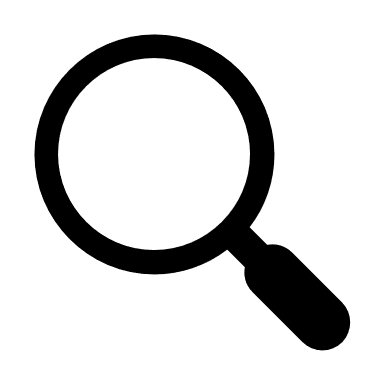 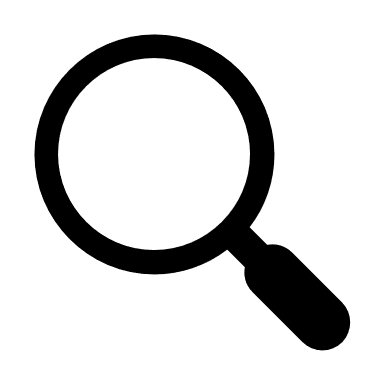 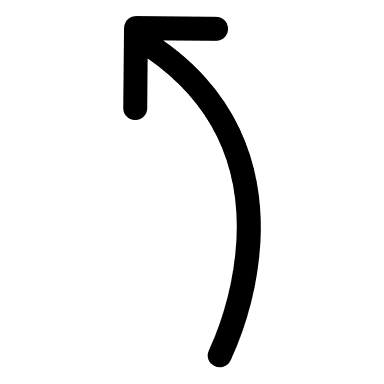 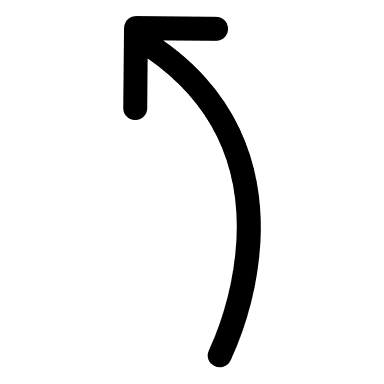 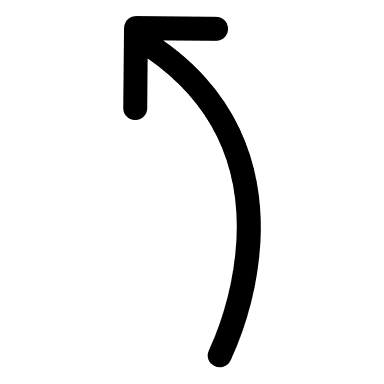 To acquire P, forest trees are dependent on:
Ectomycorrhizal fungi
Soil bacterial community
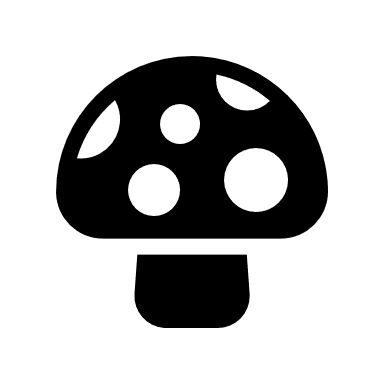 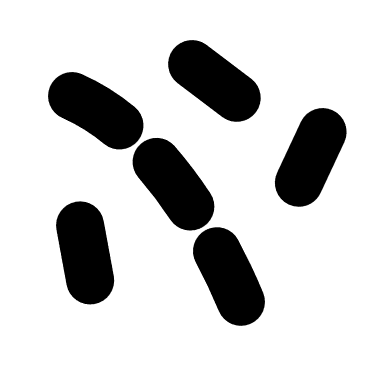 Experimental design:
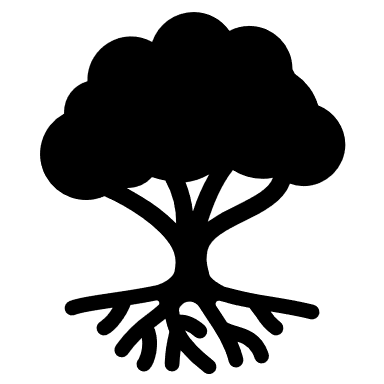 Eucalyptus grandis
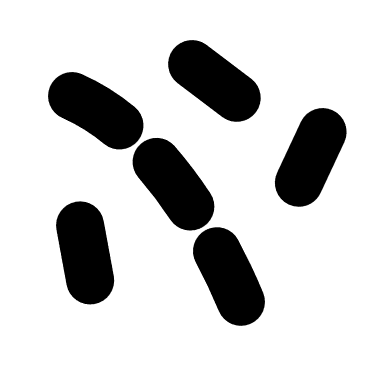 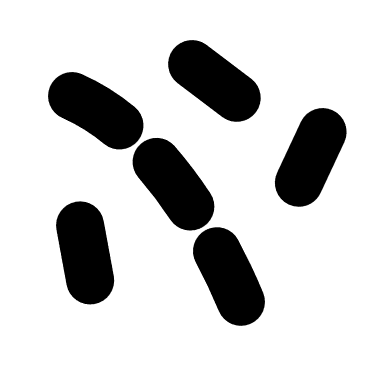 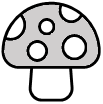 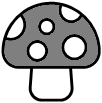 Pisolithus albus
Pisolithus microcarpus
High nitrogen
Low nitrogen
Elevated CO2
Ambient CO2
1. Variation between Pisolithus species     in P mobilisation ability
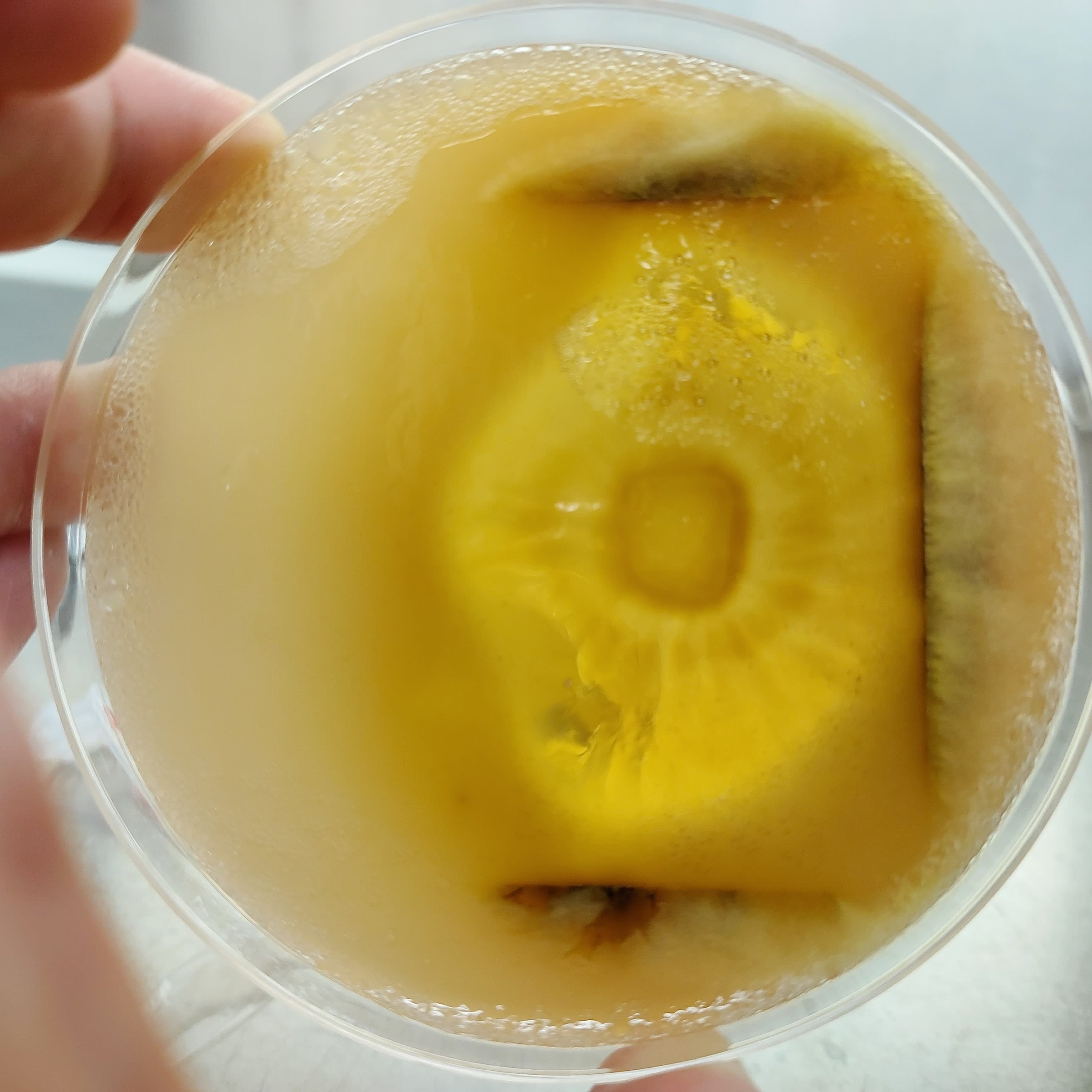 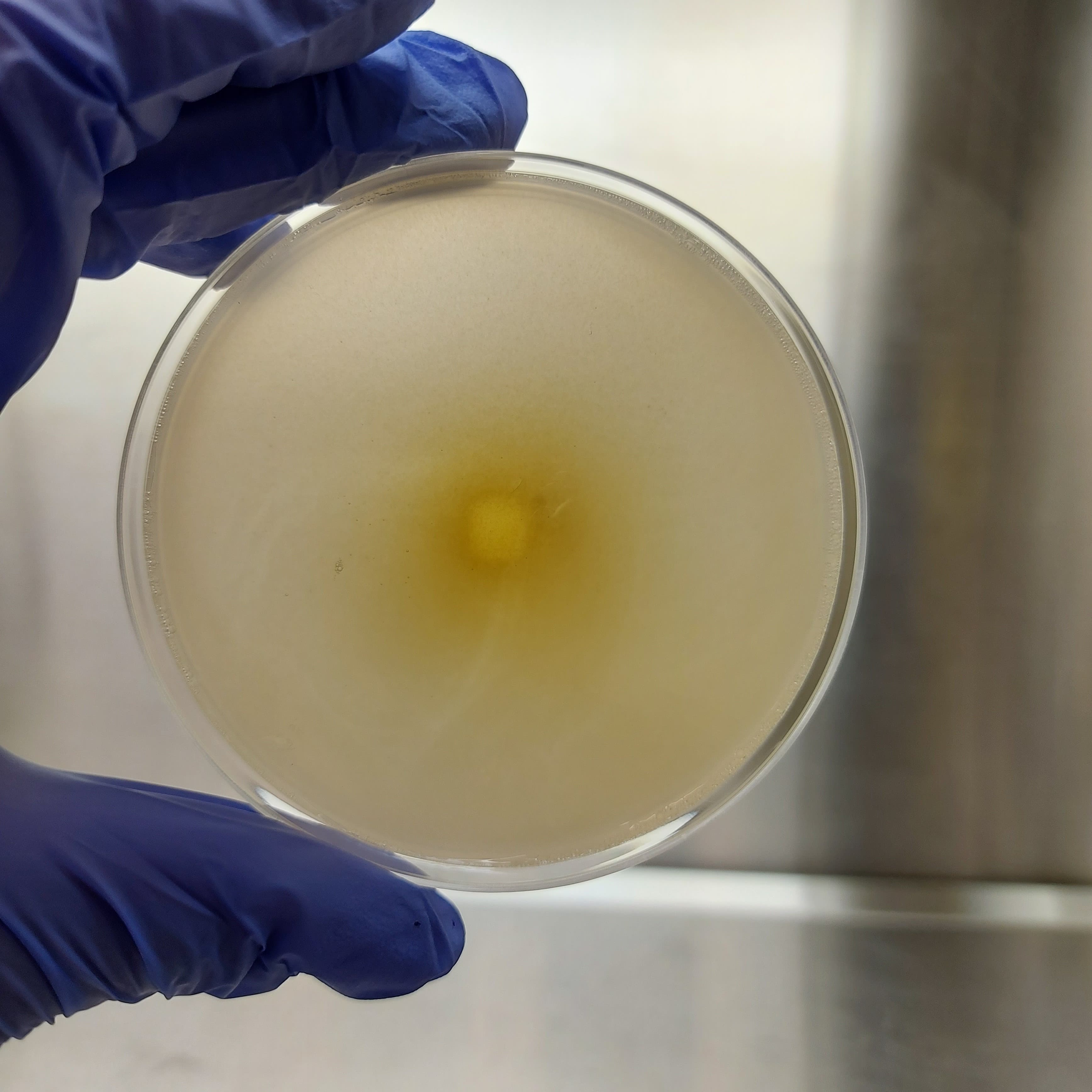 5 x acid phosphatases
1 x glucose dehydrogenase
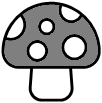 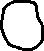 1 x acid phosphatase
2. Complementary roles between fungi and bacteria in P mobilisation
P. albus and 
P. microcarpus
Soil bacterial community
Soil bacterial community
P. albus
Inorganic P 
mobilisation
(Glucose dehydrogenase)
Organic P mobilisation
(acid phosphatase)
Organic P 
mobilisation
(alkaline phosphatase)
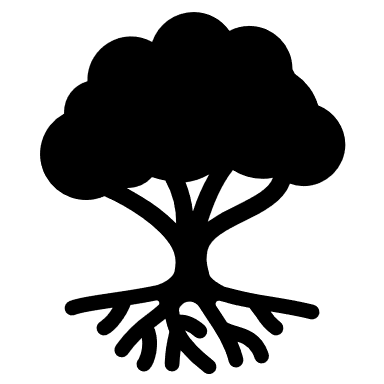 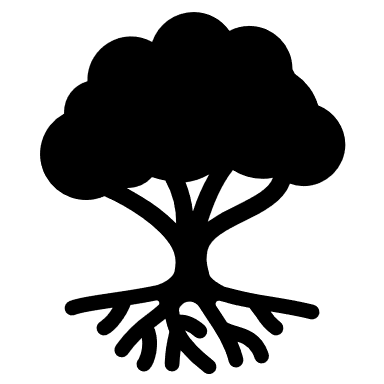 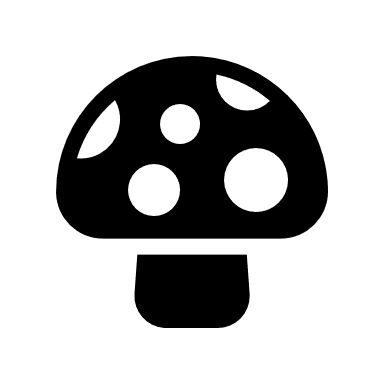 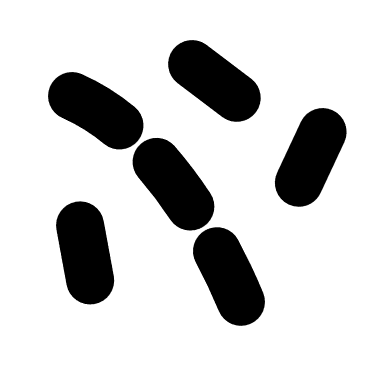 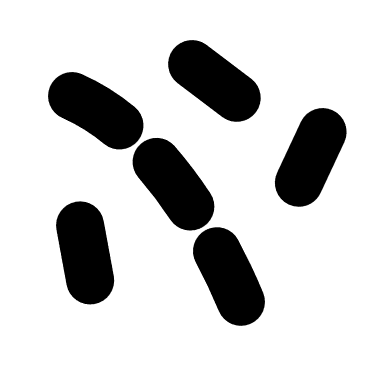 3. Environmental effects on fungal and bacterial roles
High N  negative effect on bacterial acid and alkaline phosphatases                         I                 in Pisolithus-inoculated soils	     
	     
	      positive effect on fungal acid phosphatase activity in                        P. albus-inoculated soils


Elevated CO2  positive effect on bacterial alkaline phosphatase in                                 Pisolithus-inoculated soils increased